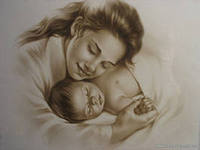 ГБДОУ детский сад №30 комбинированного вида 
Красносельского района Санкт-Петербурга
Творческий проект«День матери»
Участники проекта: 
дети старшего дошкольного возраста, 
родители воспитанников, воспитатели группы, 
учитель-логопед
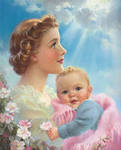 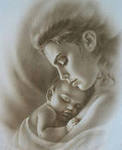 Временные рамки проведения проекта 
ноябрь 2013 года.
ИДЕЯ ПРОЕКТА:
Вовлечение дошкольников  в практическую деятельность по ознакомлению с праздником «День МАТЕРИ», воспитание бережного отношения к маме,  старшему поколению,  семейным традициям и ценностям.
ЦЕЛЬ ПРОЕКТА:
Проведение совместного праздника «ДЕНЬ МАТЕРИ»
Задачи:
Активизация, обогащение словаря детей.
Расширить знания детей о роли мамы в жизни детей
Развитие творческих способностей
Воспитывать доброе, заботливое отношение к маме
Развитие общих речевых навыков
Развитие грамматического строя речи, составления описательного рассказа
Способствовать сплочению коллектива родители-дети-педагоги
Используемые технологии
Эстетической направленности: 
реализуется на занятиях художественно-эстетического цикла, направлена на привитие детям эстетического вкуса
Исследовательская: предназначена для развития познавательной способности ребёнка при изучении окружающей действительности.
Имитационного моделирования: заключается в моделировании жизненно-важных затруднений и поиска путей их решения.
Игровые технологии: предусматривает использование развивающих игр.
Сохранения и стимулирования здоровья: предусматривает проведение динамических игр, пауз.
Организационный блок
Основные ресурсы
Содержательный блок
Организационный этап
Определение проблемы: подготовка праздника «ДЕНЬ МАТЕРИ» .
Информирование родителей о проекте.
Основной этап
Познавательно-речевое развитие
Познавательно-исследовательская
Конструирование
Рассматривание иллюстраций: «Наша мама», «Семья », «На прогулке с мамой».
Приготовление торта-желе из фруктов
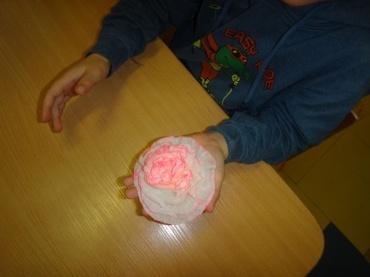 Конструирование «Цветок»
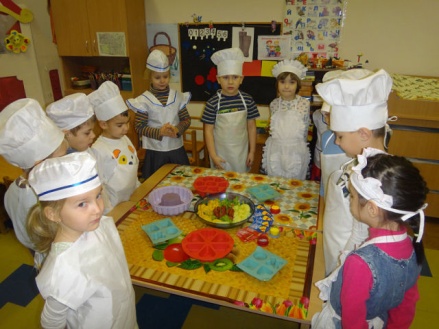 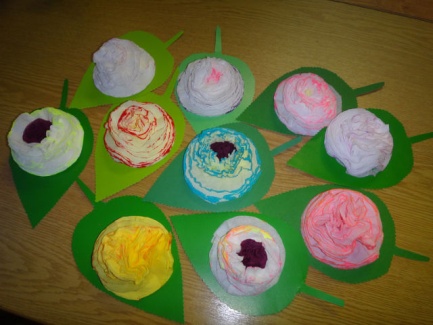 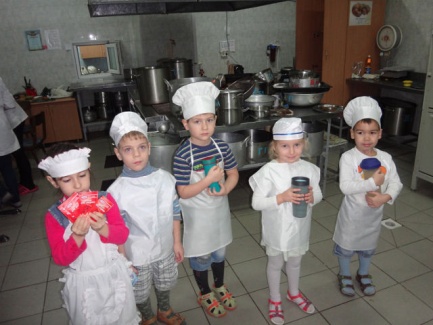 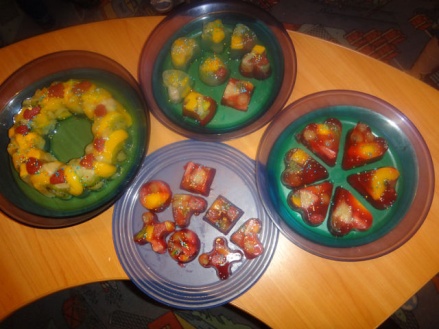 Художественно-эстетическое развитие
Изобразительное
Музыкальное
Рисунок -аппликация «Модная шляпка для мамочки»
Коллективное изготовление настенной открытки для мам «Букет для мам»
Лепка «Крямнямчики»
Танцы: «Барбарики», «Банан-мама»
Музыкальные игры: «Делай как я !», «Ты катись веселый бубен»
Песни: «Мамина улыбка», «Милая мама»,
Частушки
Восприятие художественной литературы и фольклора
Чтение рассказов, разучивание стихов о маме,  толкование пословиц о маме.
Просмотр детского спектакля «Кукушка»
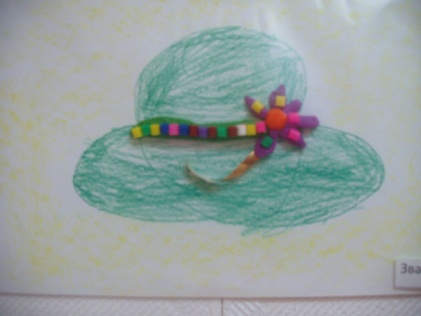 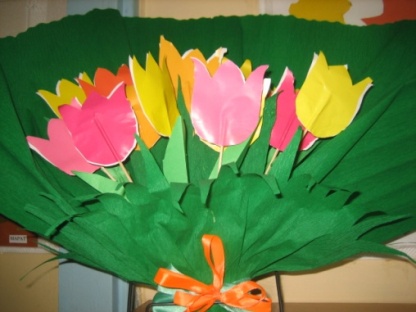 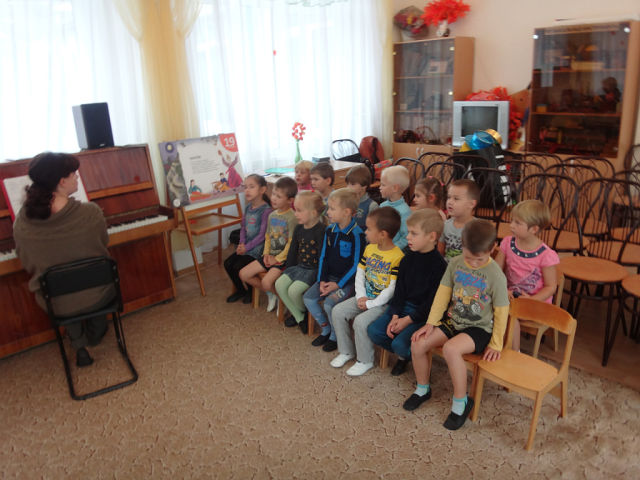 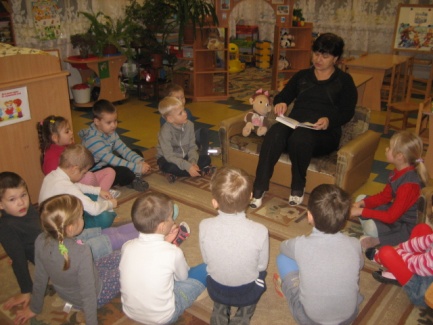 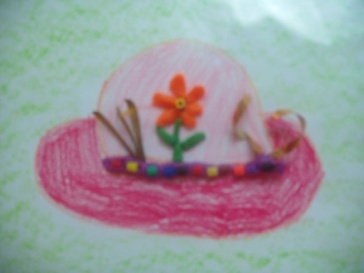 Коммуникативно-личностное
развитие
Игра «Комплименты», игра-лото «Семья»
Сюжетно-ролевые игры «Дочки - матери»,  «Мамы всякие нужны, мамы всякие важны», «Семья»
Коммуникативная
Игровая
Элементарная трудовая
Составление рассказа -описания: 
«Моя мама» 
Познавательные беседы о происхождении праздника
Решение проблемной ситуации
 «Если мама заболела»
Театрализация «Три мамы»
«Мамины помощники» выполнение элементарных трудовых действий (заправить кровать, убрать посуду, подмести пол)
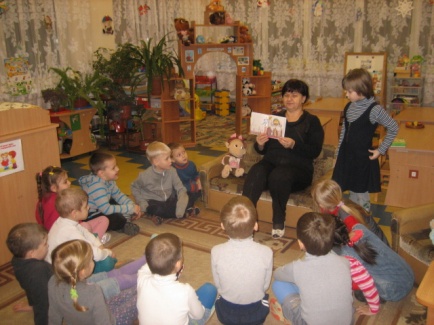 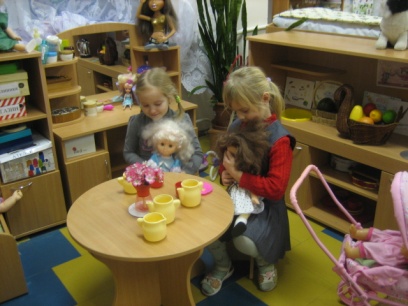 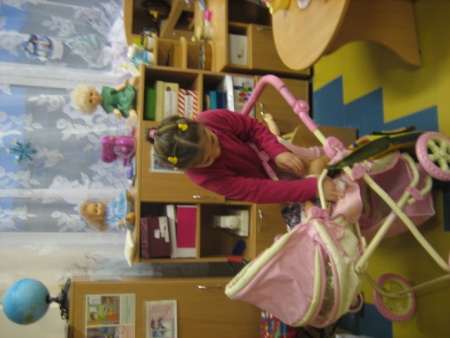 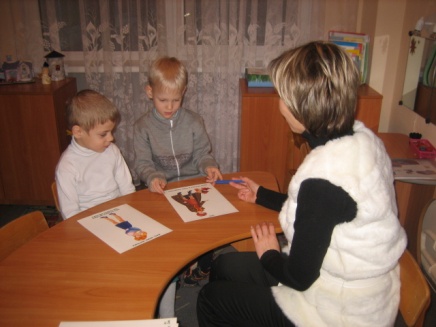 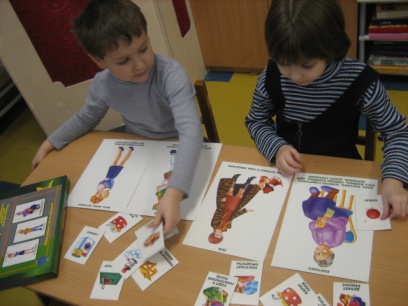 Подвижные игры 
«Делай как я!», «Веселые рисунки», «Зеркало»
Проведение динамический пауз, координация речи с движением «Дружно помогаем маме»
Пальчиковые игры «Как у нас семья большая»,»Зеркальце-полочка»
«Аплодисменты»
Выкладывание слов из бросового материала, палочек
Физическое развитие
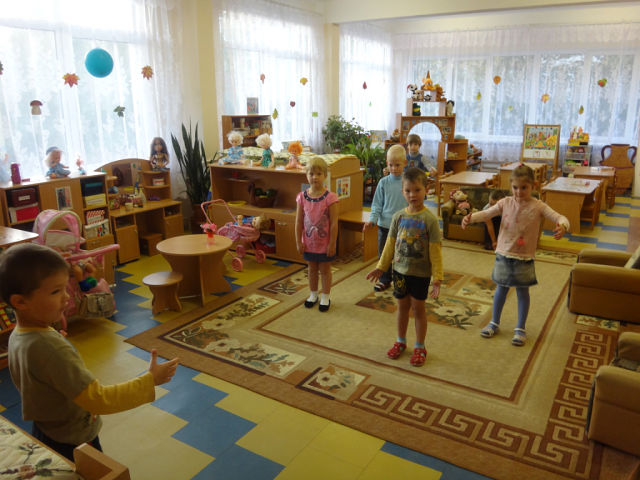 Двигательная
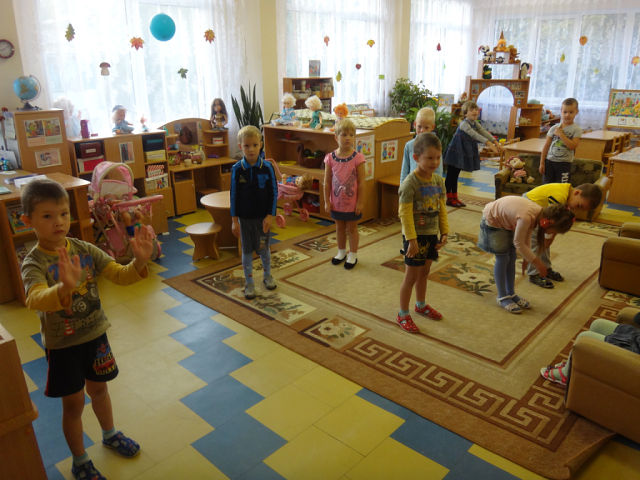 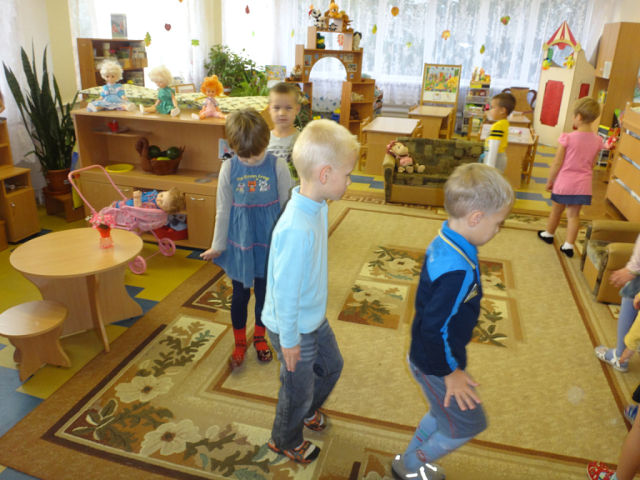 Заключительный этап
Проведение совместного праздника «ДЕНЬ МАТЕРИ»
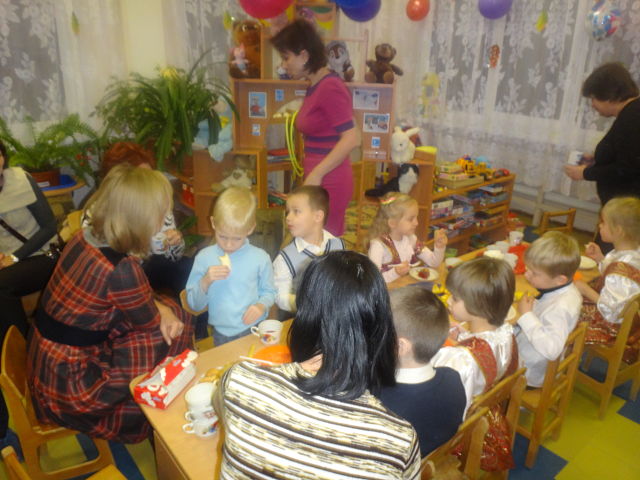 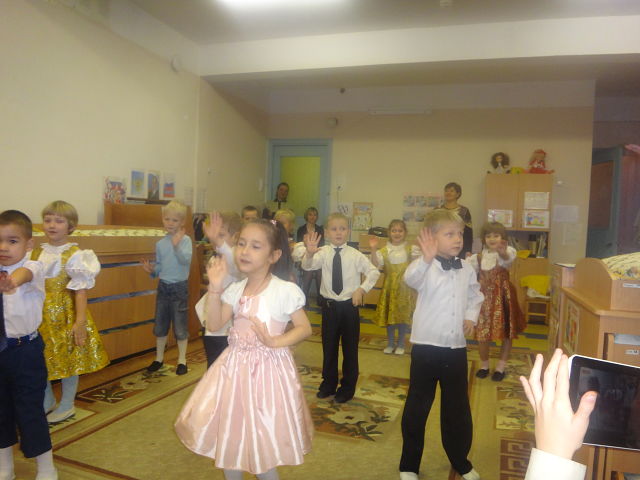 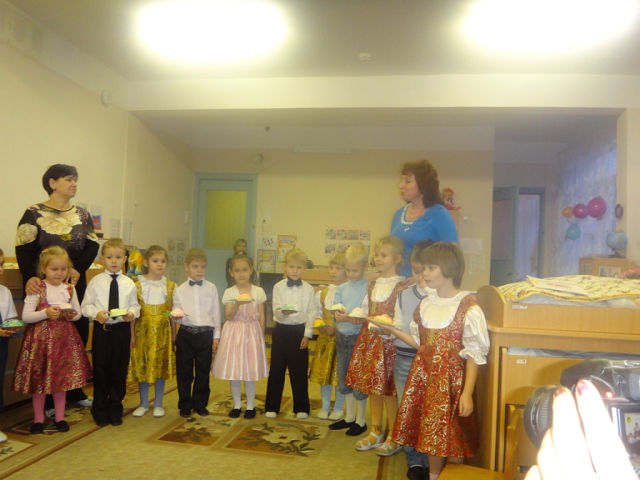 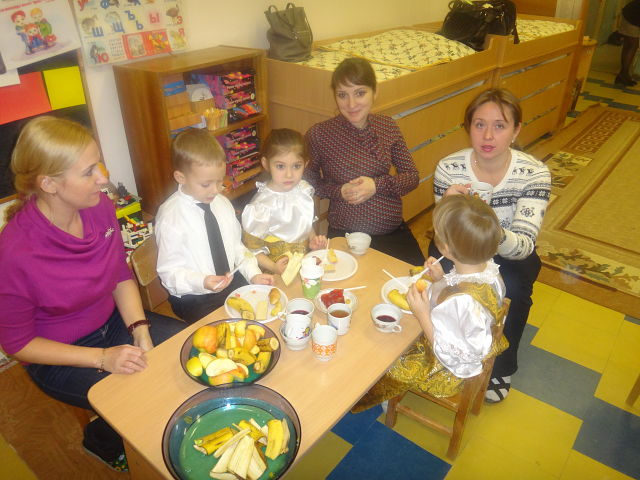 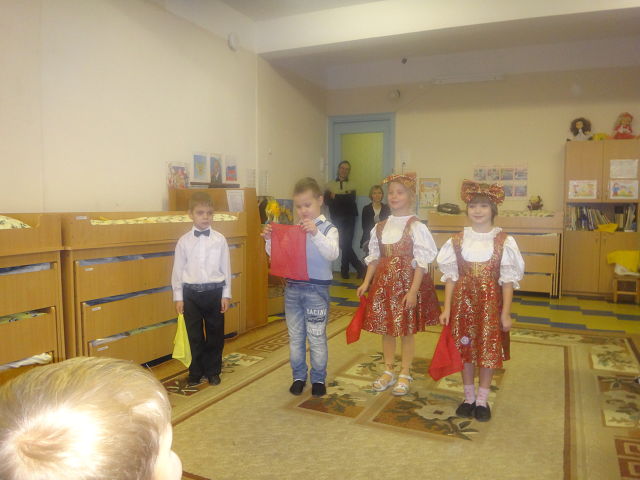 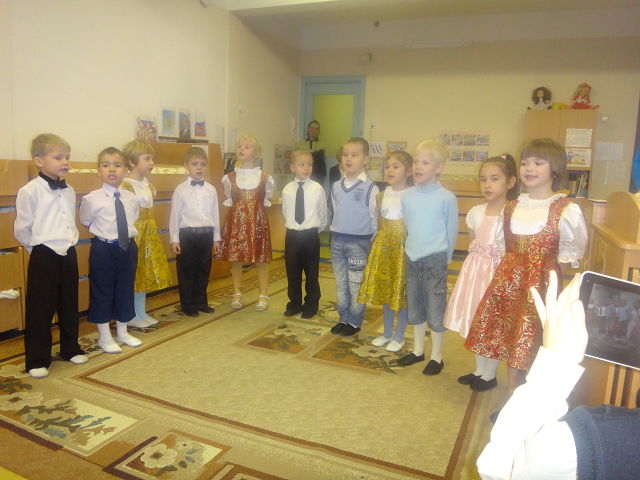 Информационные источники:
НищеваН.В.  «Система коррекционной работы» СПб,2003.
Сахипова З.Г. Читаем детям.- Ленинград: Просвещение, 1987.
О маме. Стихи и рассказы.- М.: Детская литература,1988.
 Деркунская В.А. Проектная деятельность дошкольников. М.:Центр педагогического образования, 2013.
Жуковская Р.И. Хрестоматия для детей старшего дошкольного возраста. М.: Просвещение, 1983.
Лыкова И.А. Изобразительная деятельность в детском саду. М.: КАРАПУЗ-ДИДАКТИКА, 2007.
Авторы проекта:
Воспитатели
высшей 
квалификационной категории 
Франчук Т.В., Экзарян А.С.
Учитель-логопед 
первой 
квалификационной категории 
Певчева В.В.